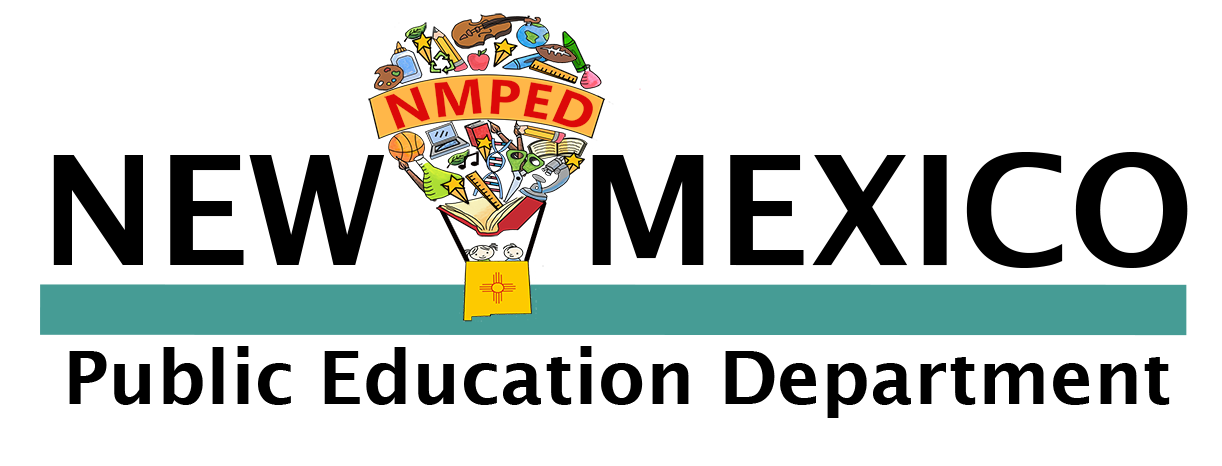 Community School Transformation: Putting 
all the pieces together
NMPED 1st Annual Community Schools Conference
Wednesday, May 10, 2023
Albuquerque, NM
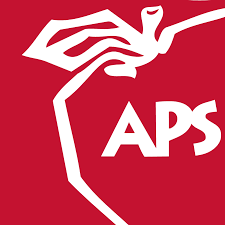 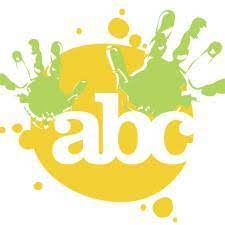 Hello! I’m...
G. Bryan Garcia
Community Schools Development Specialist (CSDS) 
Office of the Associate Superintendent - APS

Co-Chair, Capacity Building Subcommittee
Member, NM Coalition for Community Schools

25 Year Educator-Former teacher, literacy program facilitator, principal, & current district leader
[Speaker Notes: 1-2 minutes

Creat QR Code for this slide deck]
Learning Objectives - “Creating the Conditions”
IMPACT
IMPLEMENT
ALIGN
SUSTAIN
Understand how to effectively implement the 6 Key Practices of the Community Schools strategy
Determine how to comprehensively  align the 6 Key Practices to school priorities
Leveraging the power of the Community Schools strategy to sustain transformation
Explore the potential to impact outcomes with the 6 Key Practices
[Speaker Notes: 1-2 minutes]
YOU are a Key Piece!
Take a sticky note and write the following: 
1st Side: Number of years in the principalship or formal leadership role
2nd Side: Number of years working as a leader in a Community School  

Next, stand up, meet your colleagues, and “form the frame” based on the number of years you have been in principalship or formal leadership role - Min.--1 year (your first year) to Max

Celebrate each other, where you fit, and see what an important piece of the puzzle you are as the leader 

Number off 1-8 and then report to that group number
[Speaker Notes: Make sure to tell participants that they will be moving.  

10-15 minutes]
6 Tips & Tricks for Puzzle Makers
Lighting is the key
Choose a work area that fits
Turn all pieces picture side up
Hint: What are your assets, are they in the right place?
Hint: What tells you how effective you are?
Hint: Think beyond the classroom
Assembling the border
Assembling the center
Keep working on it and don’t give up
Hint: What systems & structures do you have in place or need?
Hint: How does everything connect?
Hint: What is the will and skill of the school culture?
Article:  How to do Jigsaw Puzzles Like an Expert Fast | 6 Tips and Tricks for Puzzle Success
[Speaker Notes: 2-3 minutes]
Now it’s YOUR Turn!
As collaborative leadership teams, use the 6 Tips and Tricks (and hints) of Puzzle Making to orientate yourselves to all the pieces.

Start with the supportive infrastructure (dark blue), followed by the enabling conditions (turquoise), drivers (orange), & our why (gold)

Leave the 6 Key Practices (light blue) aside for now
[Speaker Notes: 2-3 minutes

Reflective discussion: As you look the why we do this work, who drives the work, the enabling conditions, and the supportive infrastructure, what important leadership implications come to mind?]
Framework: Essentials for Community School Transformation
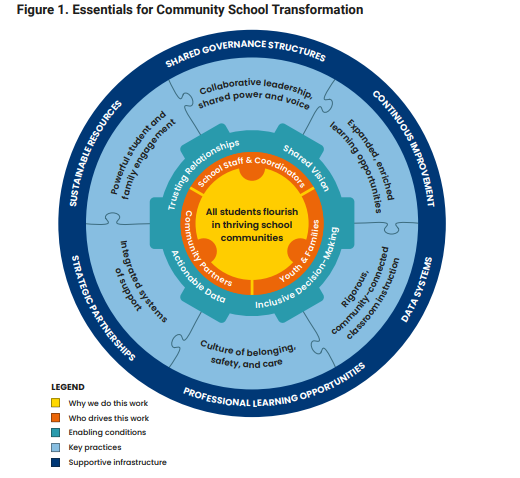 Source: Community Schools Forward. (2023). Framework: Essentials for community school transformation. Learning Policy Institute.
[Speaker Notes: 2 minutes]
OUR WHY - All students flourish in 
thriving school communities
Lighting is the key
Choose a work area that fits
Turn all pieces picture side up
Community, partnerships & Sustainable resources
Shared Governance Structures
Actionable data & systems
Assembling the border
Assembling the center
Keep working on it and don’t give up
Shared vision, Supportive infrastructure,
6 Key Practices
Professional Learning Opportunities
Article:  How to do Jigsaw Puzzles Like an Expert Fast | 6 Tips and Tricks for Puzzle Success
[Speaker Notes: 2-3 minutes]
GET JIGSAW WITH IT!
https://tinyurl.com/yma6cmx5
IMPACT
SUSTAINABILITY
IMPLEMENTATION
ALIGNMENT
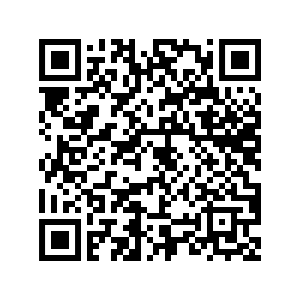 GROUPS 1&2
GROUPS 3&4
GROUPS 5&6
GROUPS 7&8
Prepare to Share-Facilitator, Recorder, Reporter
[Speaker Notes: 1-2 minutes]
IMPLEMENTATION

What Key Practice(s) would you add to your puzzle?
REFLECTION/DISCUSSION:
As you collaboratively and effectively implement the strategy, how could your school leverage the key practice(s) you selected to support transformation?
Note:  Take a look at your Measuring What Matters Sheet Dr. Hand is presenting
[Speaker Notes: Cover all 4 slides

10 & 10]
ALIGNMENT

What Key Practice(s) would you add to your puzzle?
REFLECTION/DISCUSSION:
How can the key practice(s) you selected help you align all your actions to your instructional and non-instructional priorities to support transformation?
Note:  Take a look at your Measuring What Matters Sheet Dr. Hand is presenting
IMPACT

What Key Practice(s) would you add to your puzzle?
REFLECTION/DISCUSSION:
How can the key practice(s) you selected make an impact on your instructional and non-instructional outcomes to build momentum in support of transformation?
Note:  Take a look at your Measuring What Matters Sheet Dr. Hand is presenting
SUSTAINABILITY

What Key Practice(s) would you add to your puzzle?
REFLECTION/DISCUSSION:
How can the key practice(s) you selected ensure that you can sustain your implementation of systems and structures to support transformation?
Note:  Take a look at your Measuring What Matters Sheet Dr. Hand is presenting
“The solution is often more beautiful than the puzzle.”  --Richard Dawkins
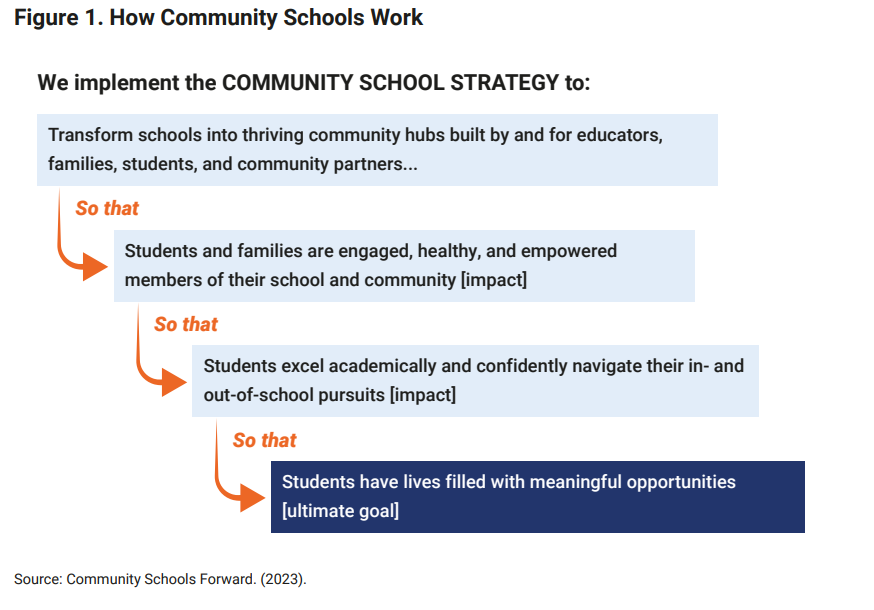 Source: (2023) Theory Action for Community School Transformation.   Community Schools Forward Project Series. Learning Policy Institute.
Connecting the “Key Pieces” of 
Dr. Hand’s Partnering Session
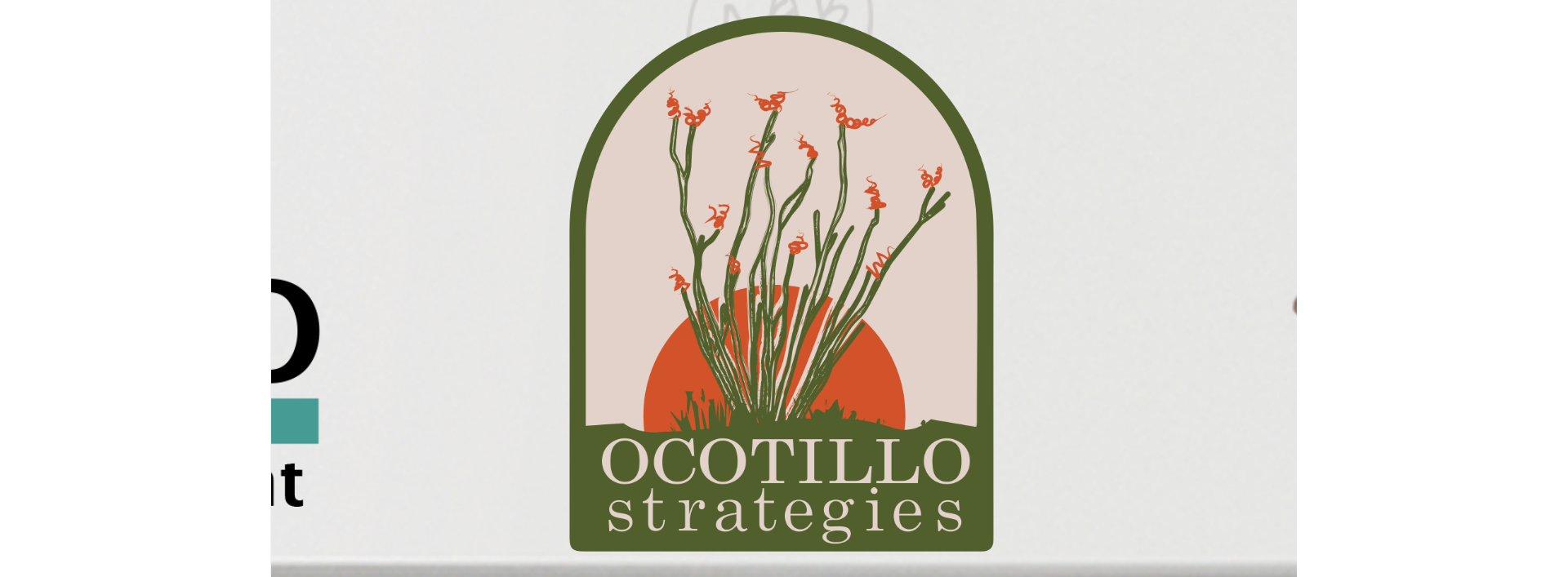 What happens daily or weekly in your community school?  How do you organize using the 6 Key Practices?
“Measuring what matters.” 

How do you measure the quality of your implementation?
How does your  implementation impact the Yazzie Martinez Findings?
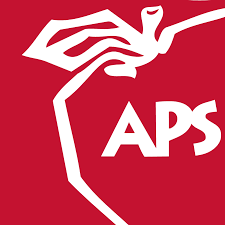 Thank you!
Do you have any questions?
Contact Information:

Bryan Garcia, CS Development Specialist
bryan.garcia@aps.edu

Robert Donovan, CS Resource Teacher
robert.donovan2@aps.edu
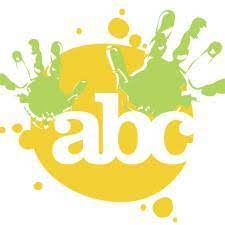 [Speaker Notes: Introduce my colleague and prompt him to introduce himself]
Clearly, animals know more than we think, and think a great deal more than we know.
― Irene M. Pepperberg
4
Table
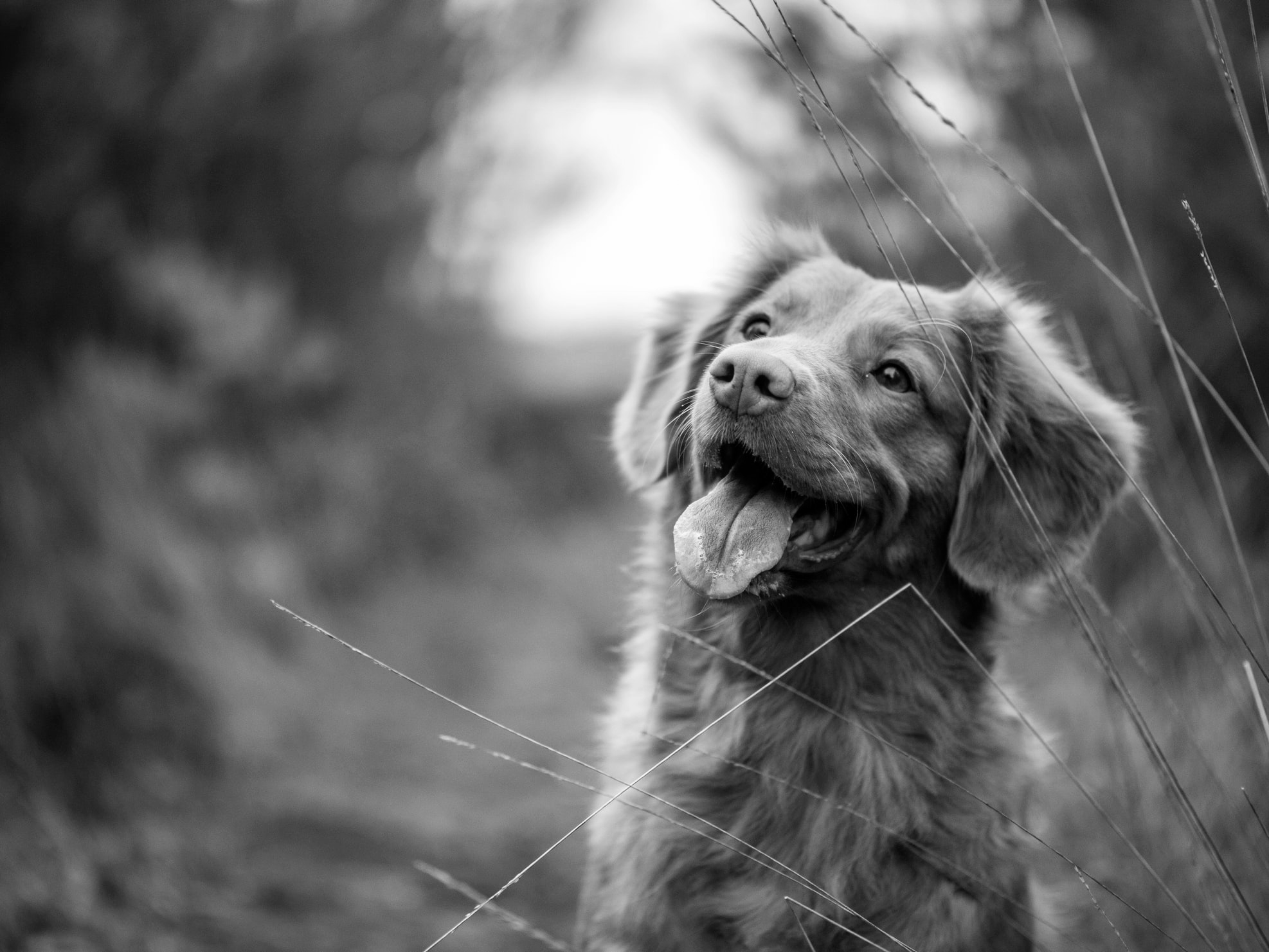 Dogs can smell your feelings.
Dogs can pick up on subtle changes in your scent, which can help him figure out how you are feeling, such as by smelling your perspiration when you become nervous or fearful.
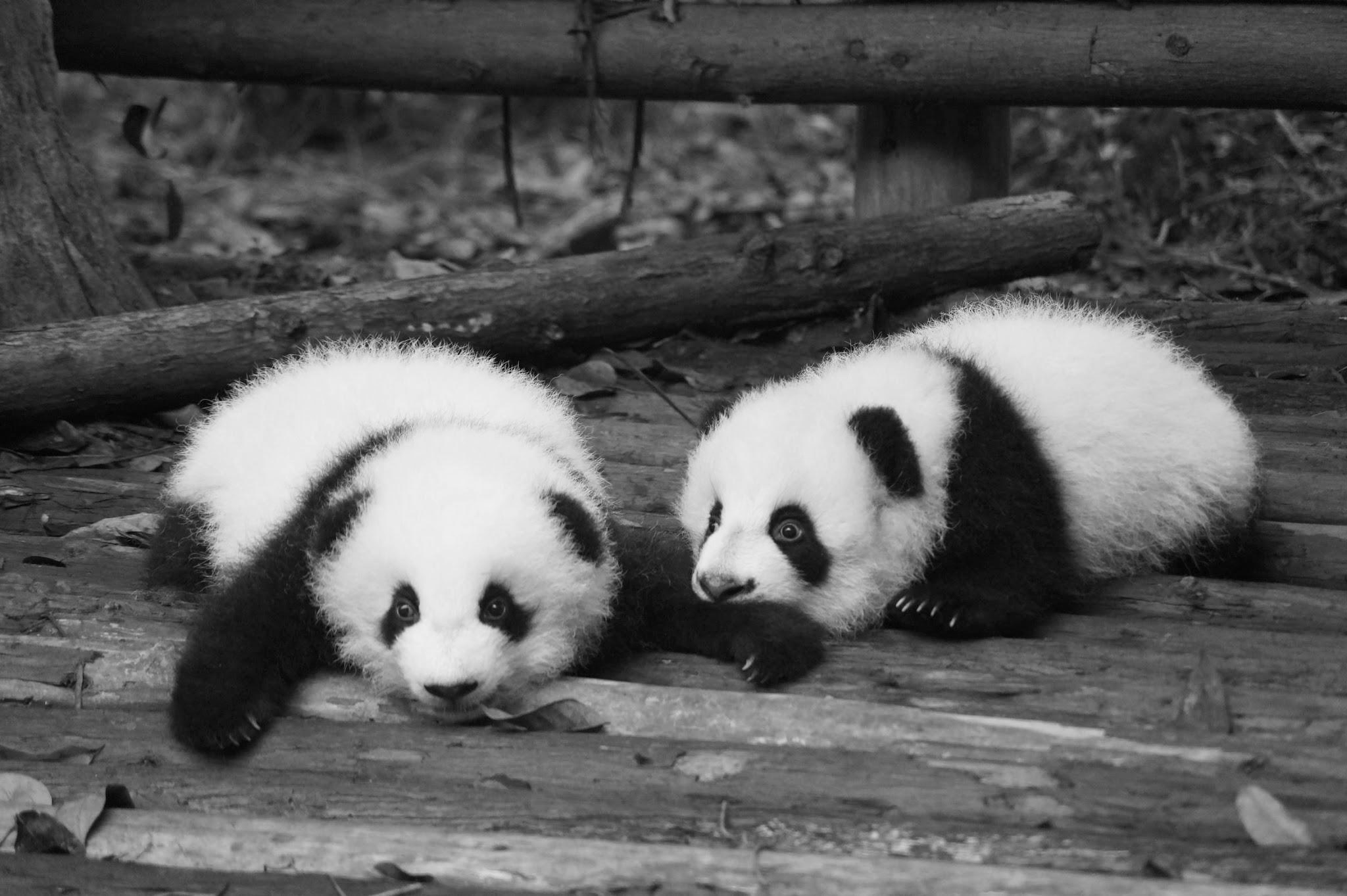 Pandas don’t hibernate.
When winter approaches, they head lower down their mountain homes to warmer temperatures, where they continue to chomp away on bamboo!
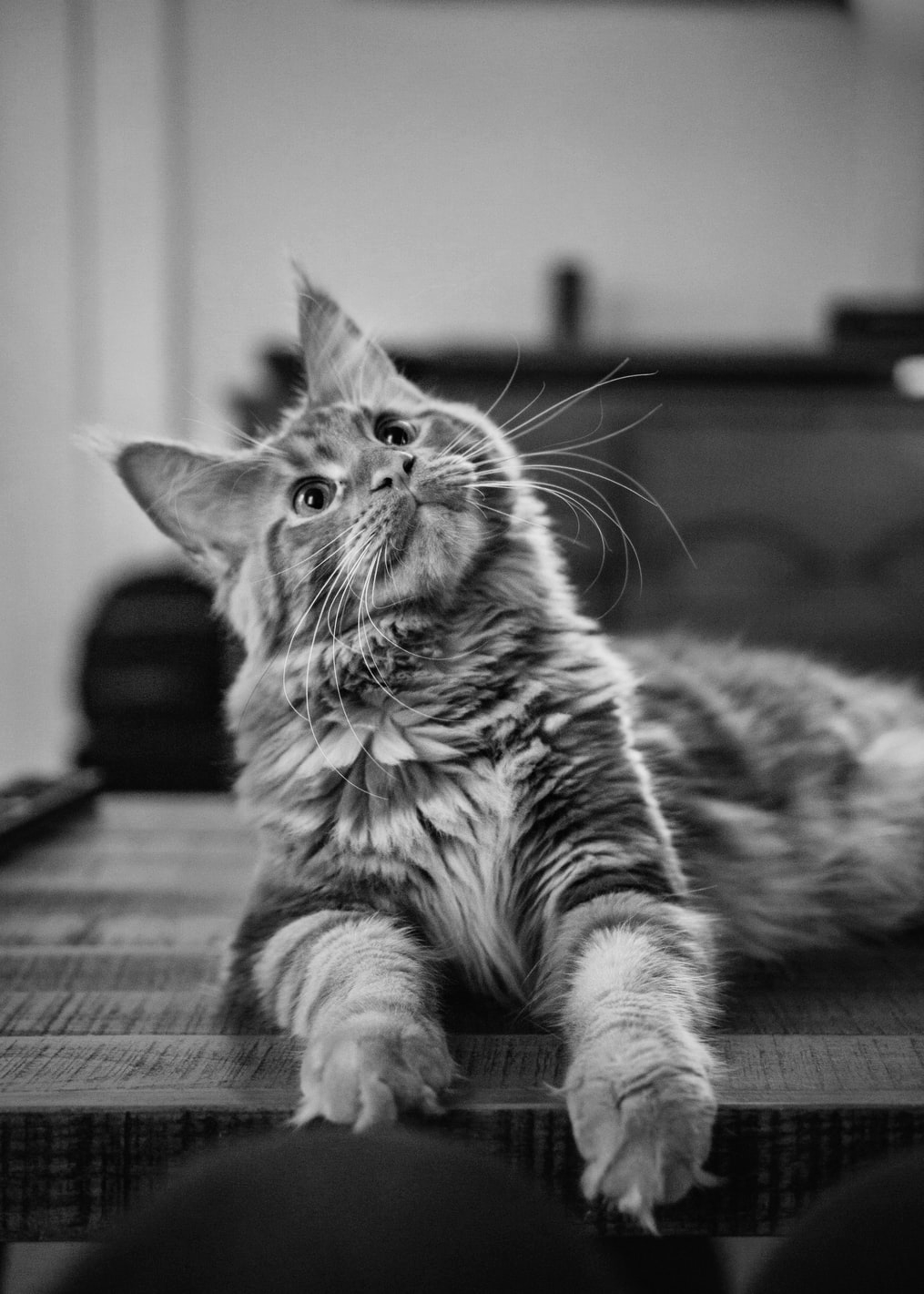 Cats love to sleep.
A fifteen-year-old cat has probably spent ten years of its life sleeping.
Also, cats use their whiskers as feelers to determine if a space is too small to squeeze through.
This is our team.
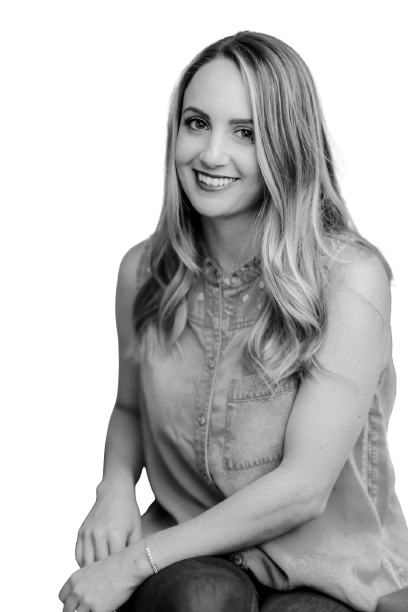 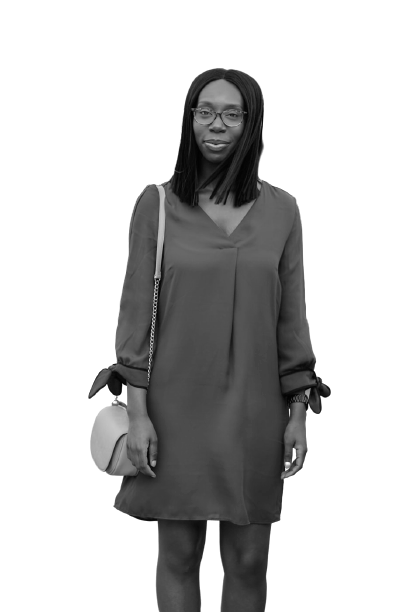 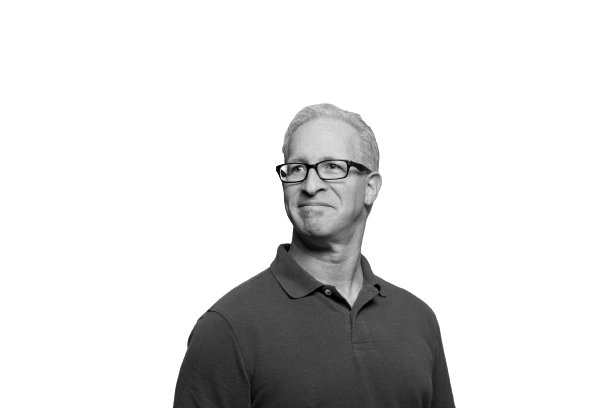 Erika V.
John S.
Marie M.
Lorem ipsum dolor sit amet, consectetuer adipiscing elit. Aenean commodo ligula eget dolor.
Lorem ipsum dolor sit amet, consectetuer adipiscing elit. Aenean commodo ligula eget dolor.
Lorem ipsum dolor sit amet, consectetuer adipiscing elit. Aenean commodo ligula eget dolor.
This is an editable world map.
Showcase places
You can use maps to show your offices or markets. Or as charts, highlighting the countries and adding your data.
100% Editable
You can double click on the desired country and change fill color.
Presenting a website or an app?
If you are presenting a website, an internet product or an app, you can place a screenshot of it here.
Presenting a website or an app?
If you are presenting a website, an internet product or an app, you can place a screenshot of it here.
6 Key Practices
Credits.
Presentation Template: SlidesMania
Sample Images: Unsplash
Fonts used in this presentation: Lexend Deca and Denk One
Editable Icons